BULMARKET DM Ltd.
“Pioneer in every bussiness”
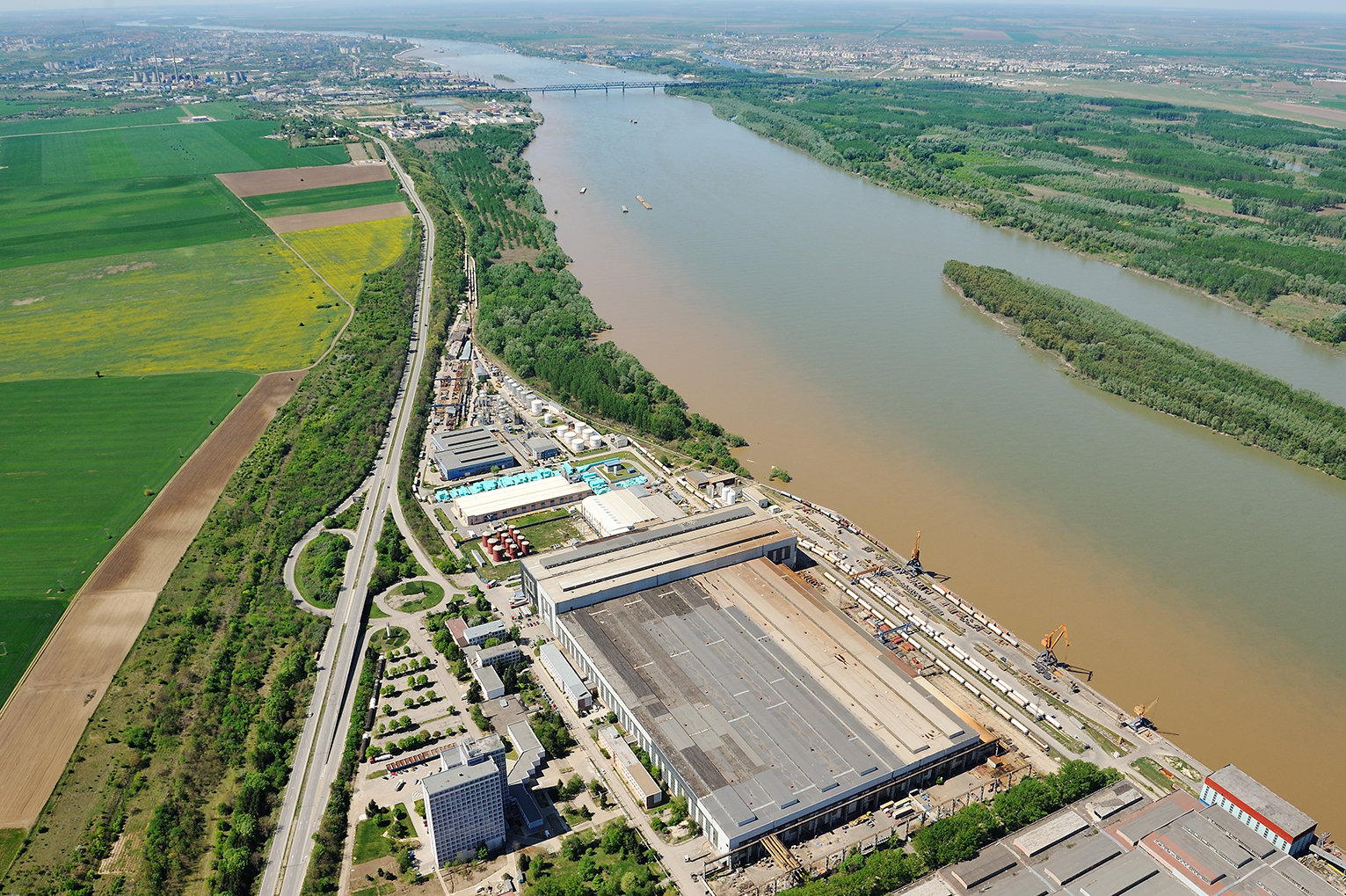 Who we are ?
BULMARKET GROUP
Bulmarket DM
Bulmarket LPG & LNG
Bulmarket CNG
Bulmarket Port
Bulmarket Rail Cargo
Bulmarket Auto Transport
Bulmarket Kyustendil
Bravo Sped
Bulmarket Security
---------------------------------------------
Citygas Galati
Gaz Terminal Giurgiu
PRODUCTION DIVISION
Vegoil Plant “Oleo Protein”
Biodiesel Plant “Astra Bioplant”
Biodiesel Plant “Oberosterreichischebiodiesel Bulgaria”
History
BULMARKET DM Ltd. was founded in 1996 and nowadays is among the first 100 leading companies in Bulgaria, operating on the international markets.
Astra Bioplant biodiesel production
Bulmarket DM was established
OÖ Biodiesel Bulgariabiodiesel production
First BG Railway private operator
PORT Bulmarket
Oleo Protein
crude oil & meal production
OÖ Biodiesel Enns , Austria
May 9, 1996
Nov, 2001
June, 2012
Oct, 2005
July, 2010
March 2013
Oct, 2008
May, 2007
2008 - 2009
2013 - 2015
Nov, 2004
Dec, 2001
May, 2003
Dec, 2006
FirstLNGterminal in BG
Galati LPG  river terminal
First river LPGterminal
First 
CNG filling station
LPG tanker POLARIS
Excise storages 4 in Bg, 
2 in Ro
LPG tanker BRIZ (Bulmarket 1)
Trade & Logistic Development
Industrial Development
Our clients
Rail / Port / Auto
Rompetrol Bulgaria
INSA Oil
Saksa Fuels
Astra Bioplant
Polysan
ThyssenKrupp
MOL (Hungary)
Slovnaft (Slovakia)
Lukoil Bulgaria
INTERKOM
VIAND Bulgaria
TM Technology
HUS Steel
Steel Impeks
BUNGE Bulgaria
Quartzwerke Bulgaria
Vegoil / Biodiesel
Lukoil Bulgaria
OMV Bulgaria
Rompetrol Bulgaria
OMV Petrom Romania
Rompetrol Romania
MOL Romania
MOL Hungary
Helenic Petroleum
Motor Oil (Greece)
PETROINEOS
Baltic fuels
EDF MAN (Italy)
Avicola Romania
Vienna Biodiesel (Austria)
VIAND Bulgaria
LPG/CNG/LNG
EKO Bulgaria
Aurubis
ZARA Energy
PST Group
OMV Bulgaria
Rompetrol Bulgaria
NIS Petrol (GAZPROM)
Motor Oil (Greece)
Helenic Petroleum (Greece)
Knauf (Macedonia)
Makpetrol (Macedonia)
NIS (Serbia)
AKPET (Lukoil,Turkey)
Lukoil Bulgaria
LITASKO (Switzerland)
Ecogas CNG
Enesy
М gas
Sigma gas
Bulgaria
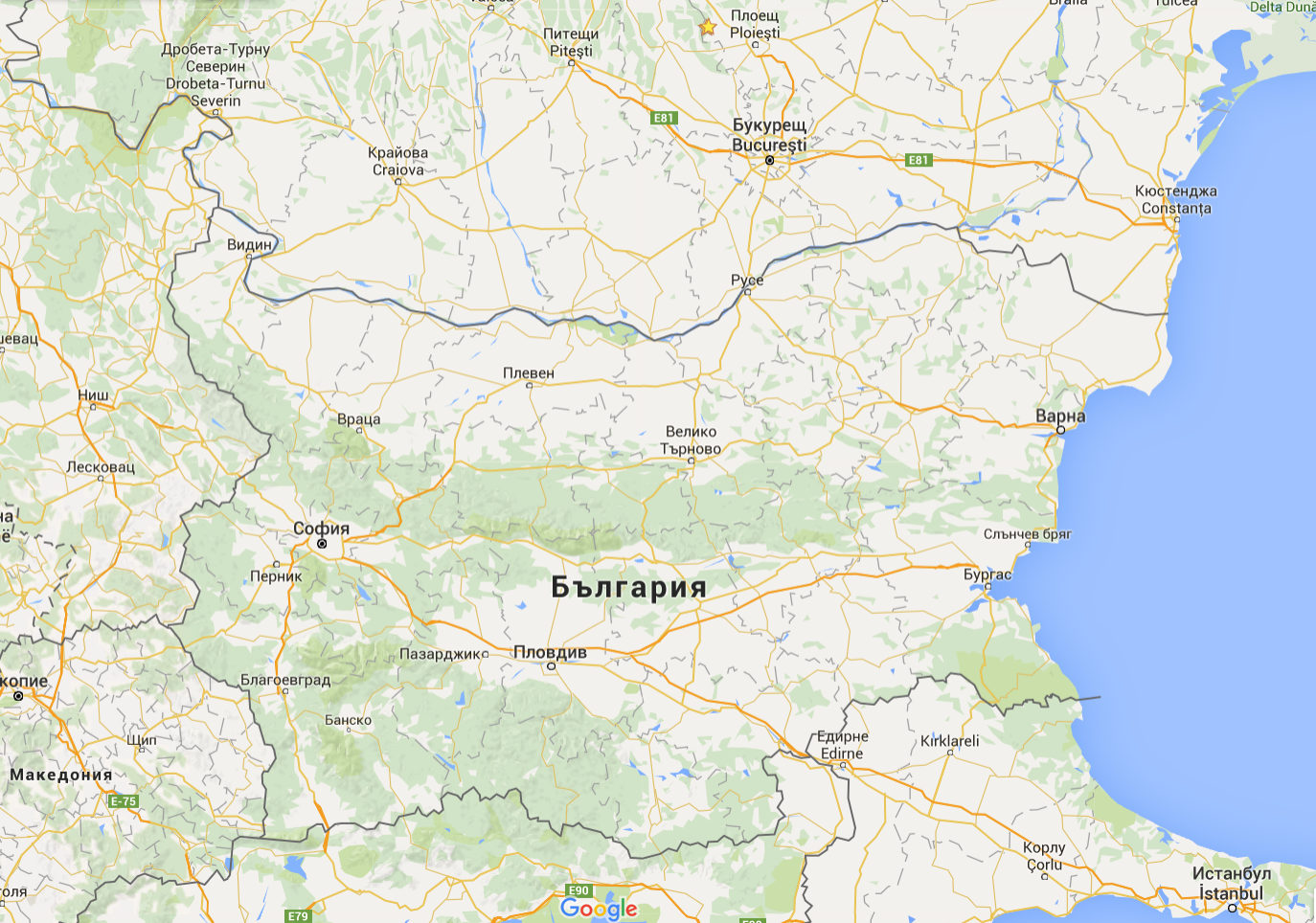 Activities in BG
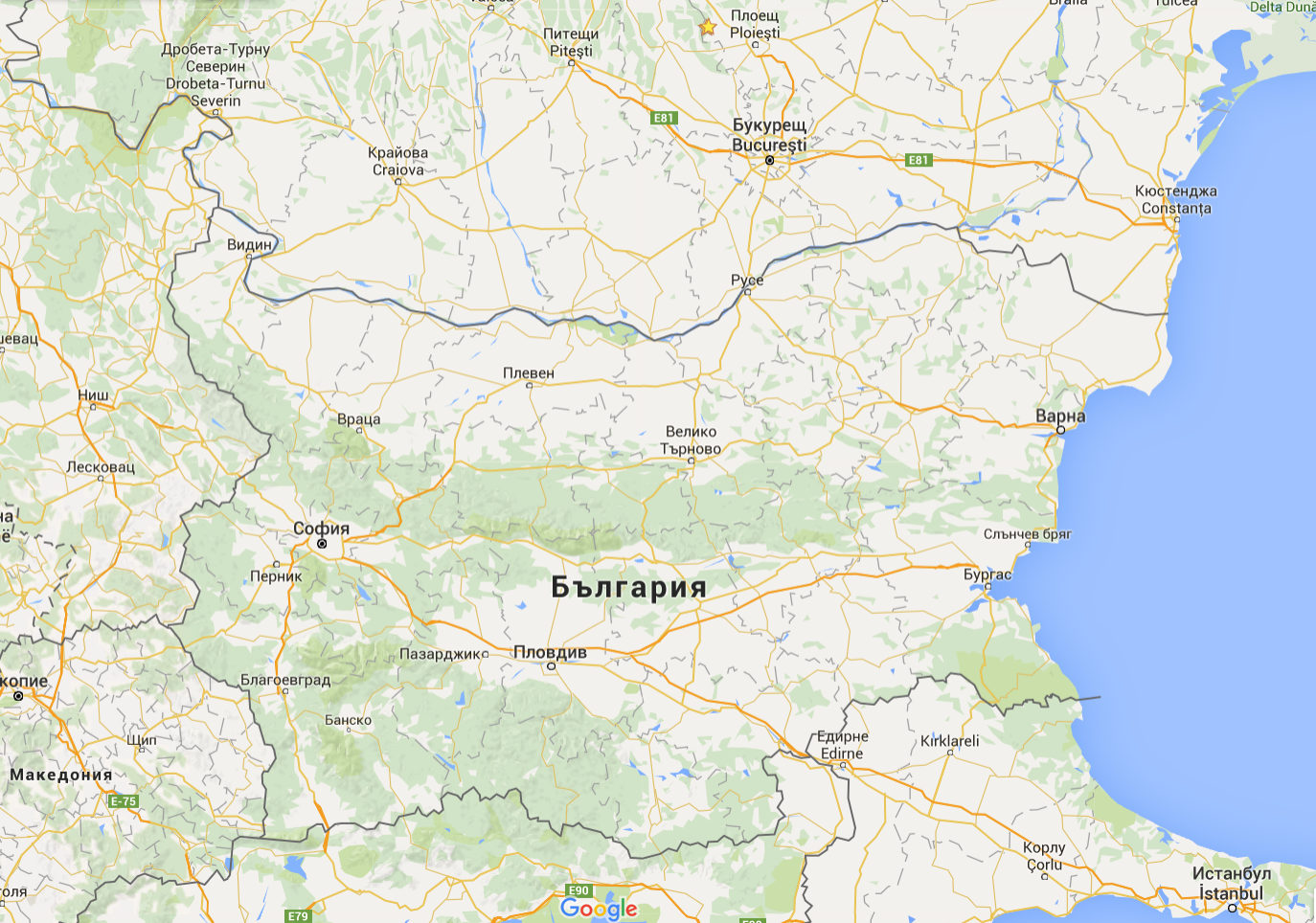 Fuels storage & trading
CNG stations
LNG terminals
Rail activities
Port activities
Autotransport
Vegoil production
Biodiesel production
Romania
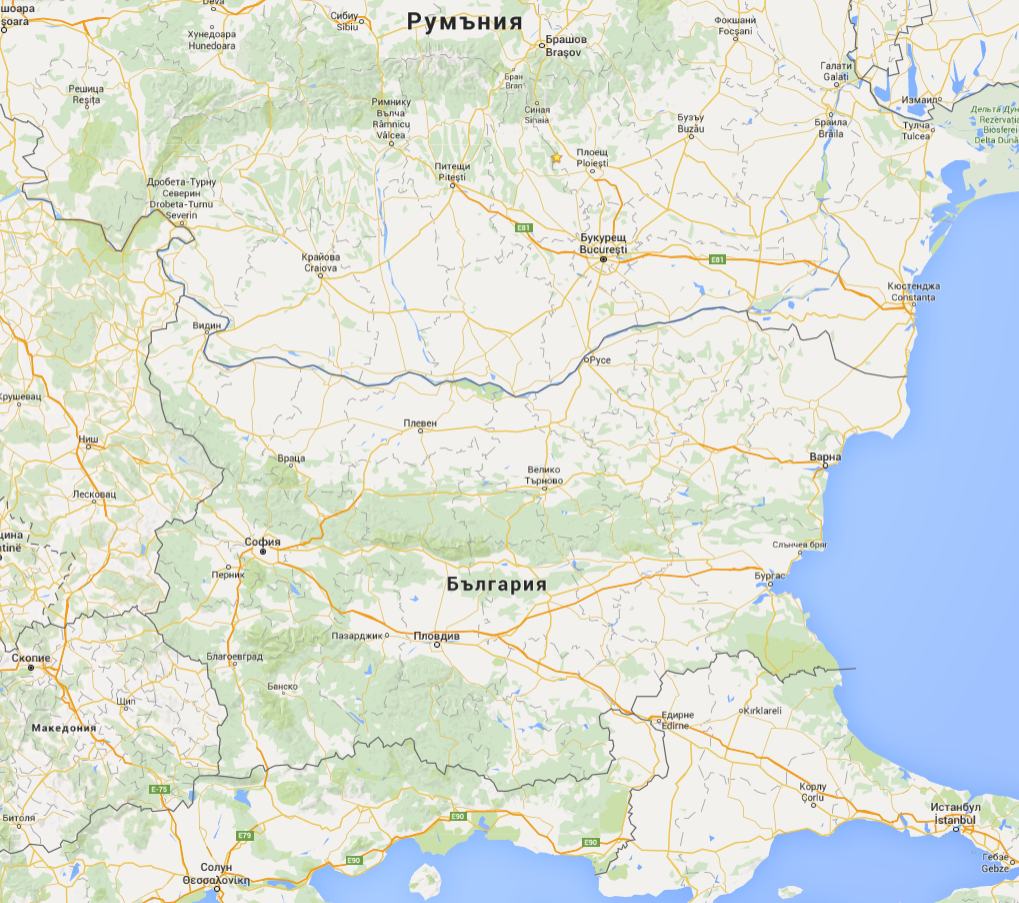 Bulmarket LPG
6 LPG warehouses4 in BG, 2 in RO
160 LPG Rail tankcars
2 LPG tankers
4 LPG barges
17 trucks
> 180 ktons LPG/year
> 30 ktons petroleleum products/year
> 60 ktons bitumen/year
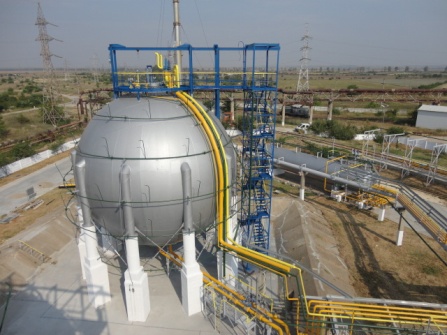 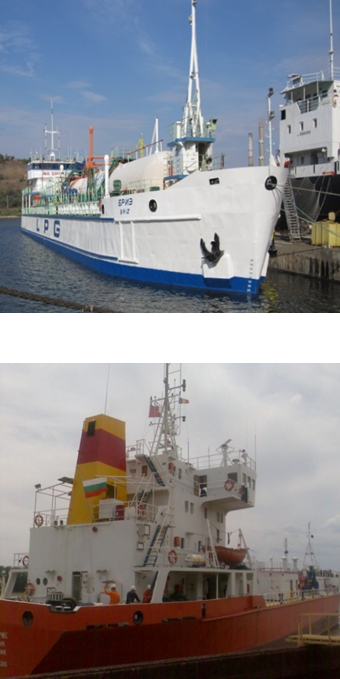 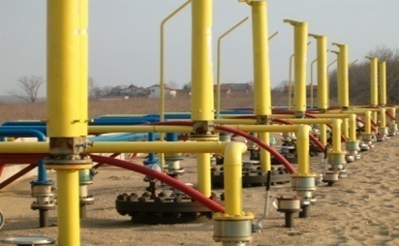 Bulmarket LPG
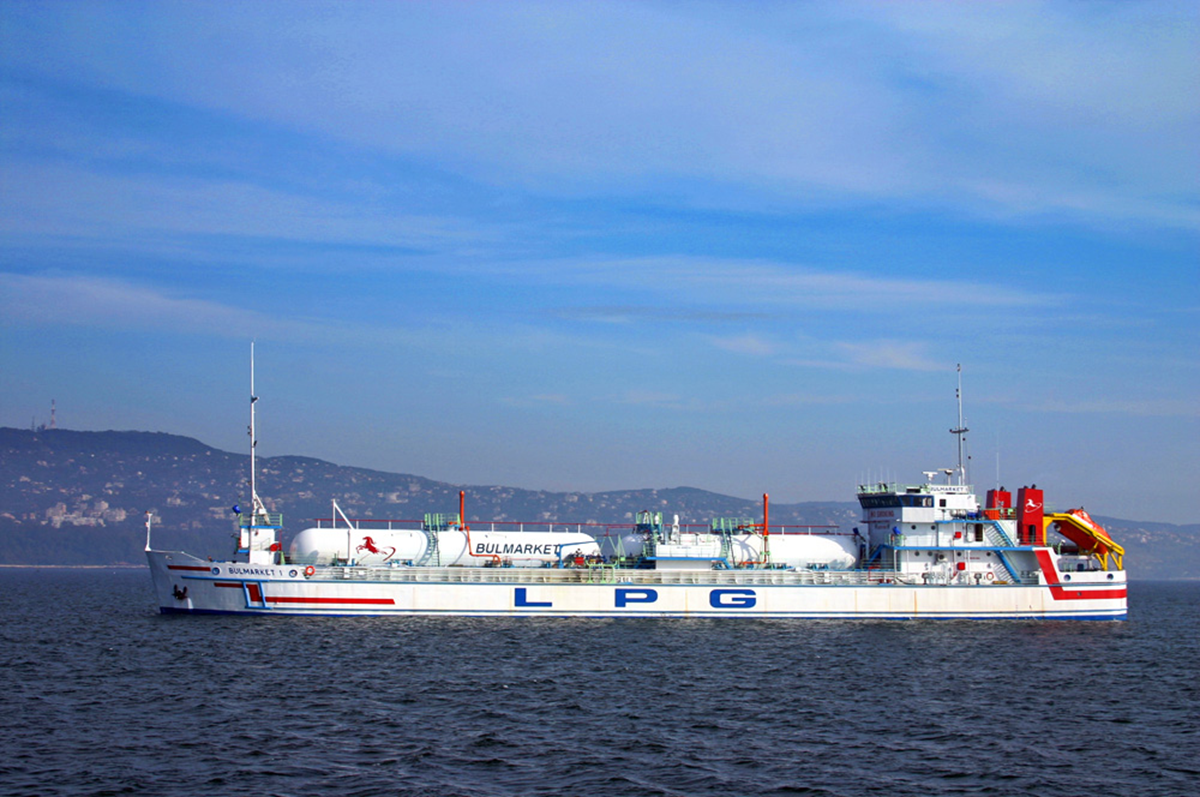 Bulmarket CNG
7 CNG refueling stations
9 compressors
> 11.000 m3/h capacity
> 2 000 refueling per day
> 8 mln. m3/year NG
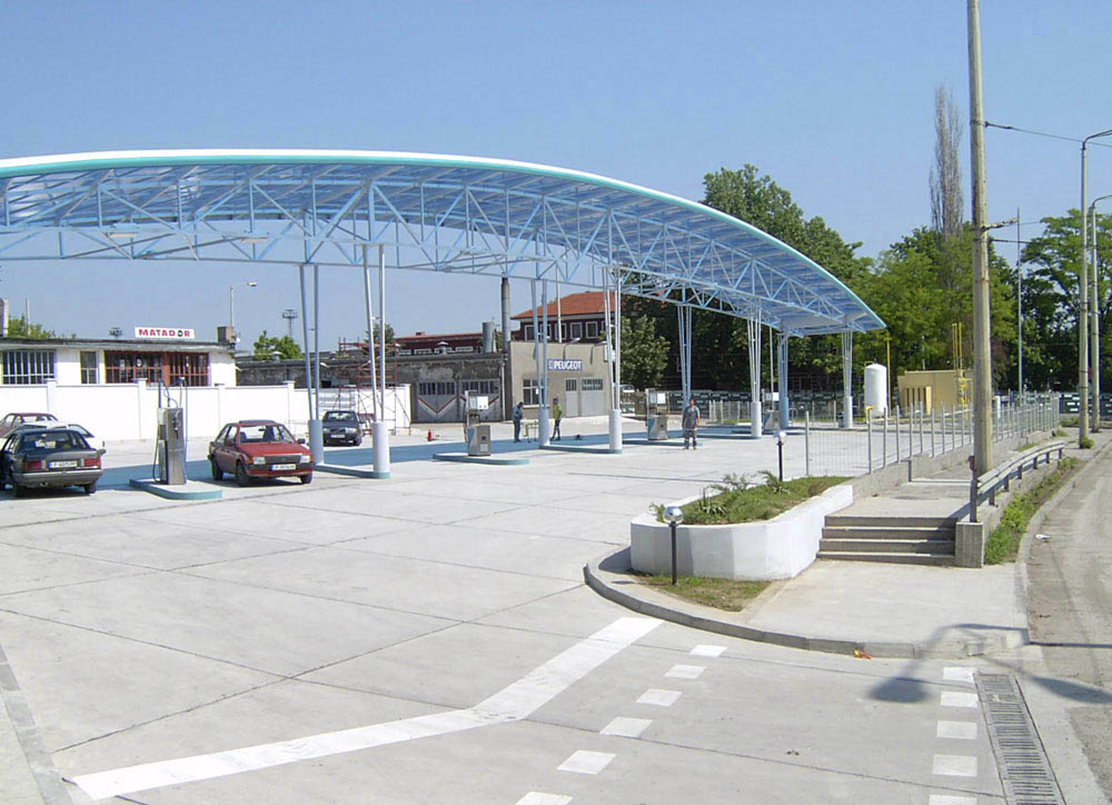 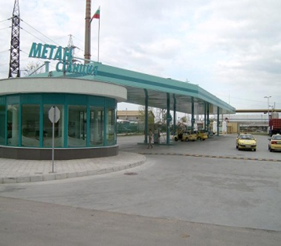 Bulmarket Port
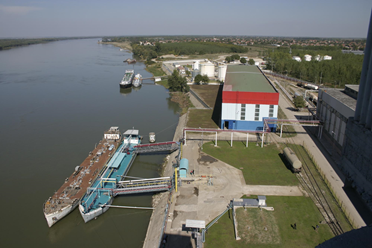 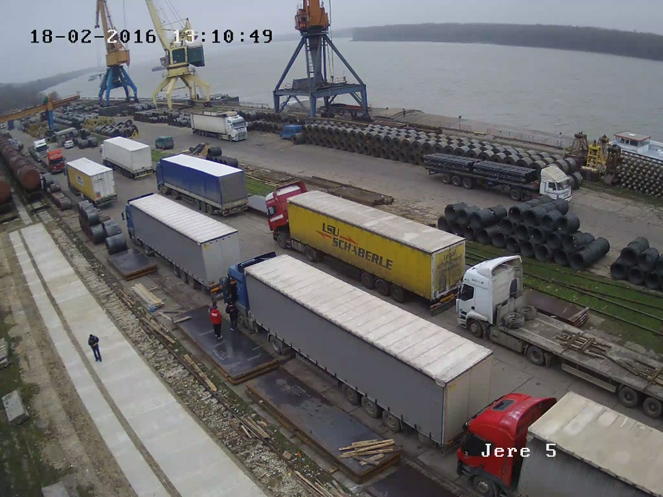 Biggest private port on Danube
7 specialized piers
4 general cargo
2 dangerous goods
1 bulk cargo products
5 quay cranes
> 500 ships/year
> 774 ktons transhiped goods/year
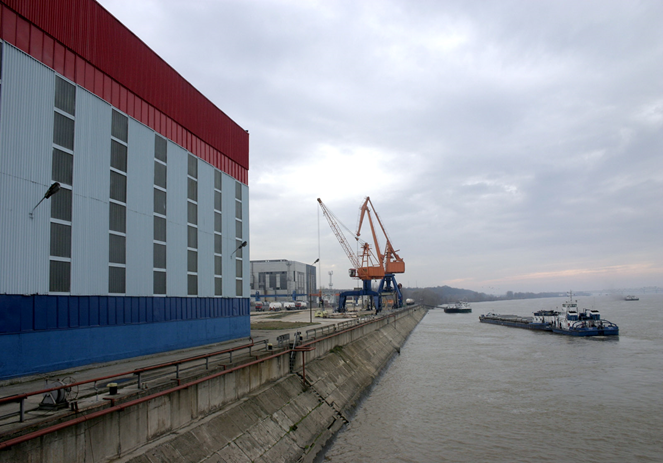 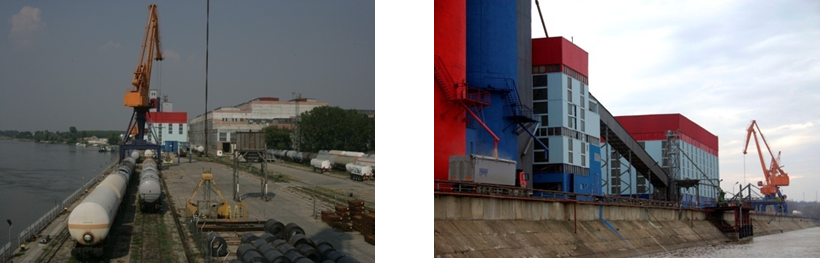 Bulmarket Auto
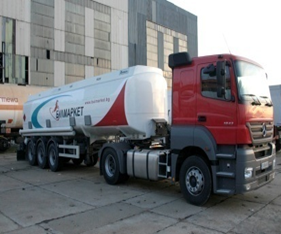 4 transport hubs
29 trucks
10 semitrailers
> 1.4 mln. km/year
> 230 ktons/year transported goods
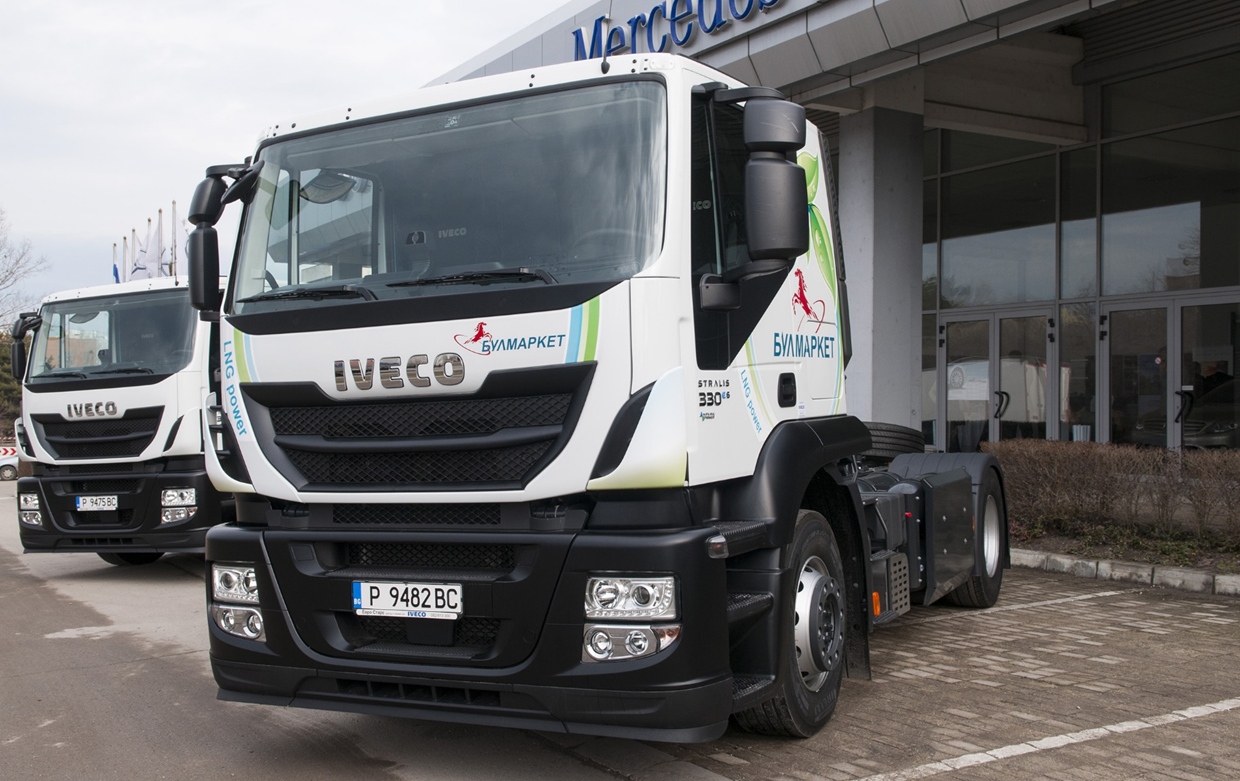 Bulmarket Rail Cargo
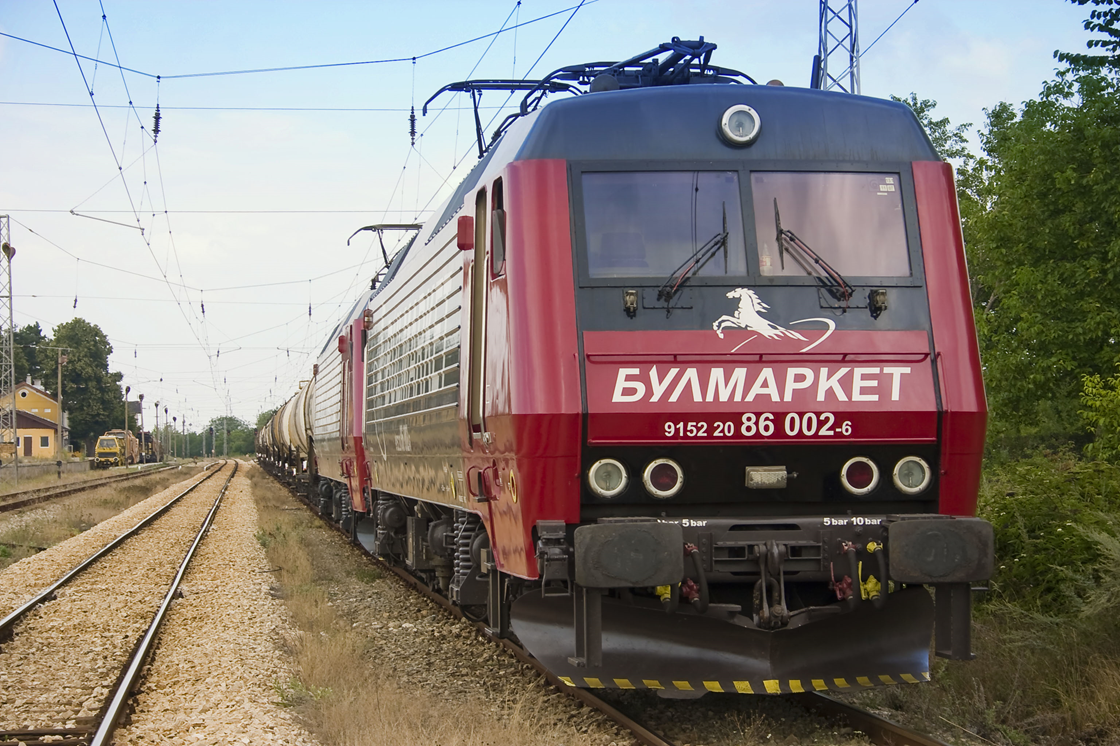 The first licensed private railway undertaking in Bulgaria
17 electric locomotives series 86 & 87
11 diesel shunting locomotives
250 own wagons
15 LPG
80 sulfuric acid (H2SO4)
86 grain products
59 rail tank cars petroleum products
10 open top bulk cargo wagons
290 long term rented wagons
150 LPG
140 rail tank cars petroleum products
> 2500 trains/year
> 568 mln. Brutto ton km/year
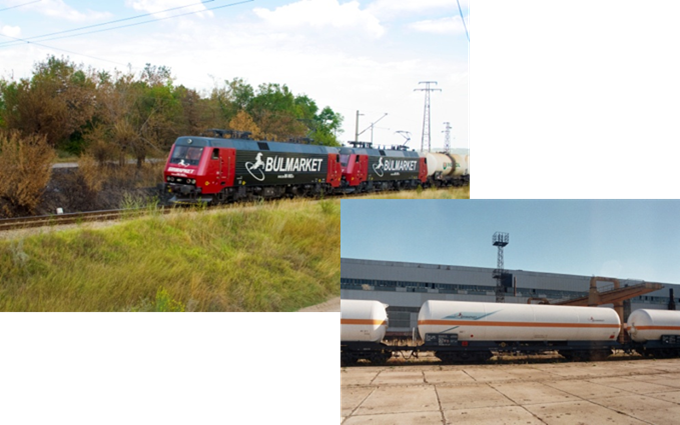 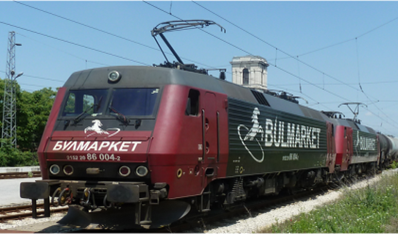 Bulmarket Rail Cargo
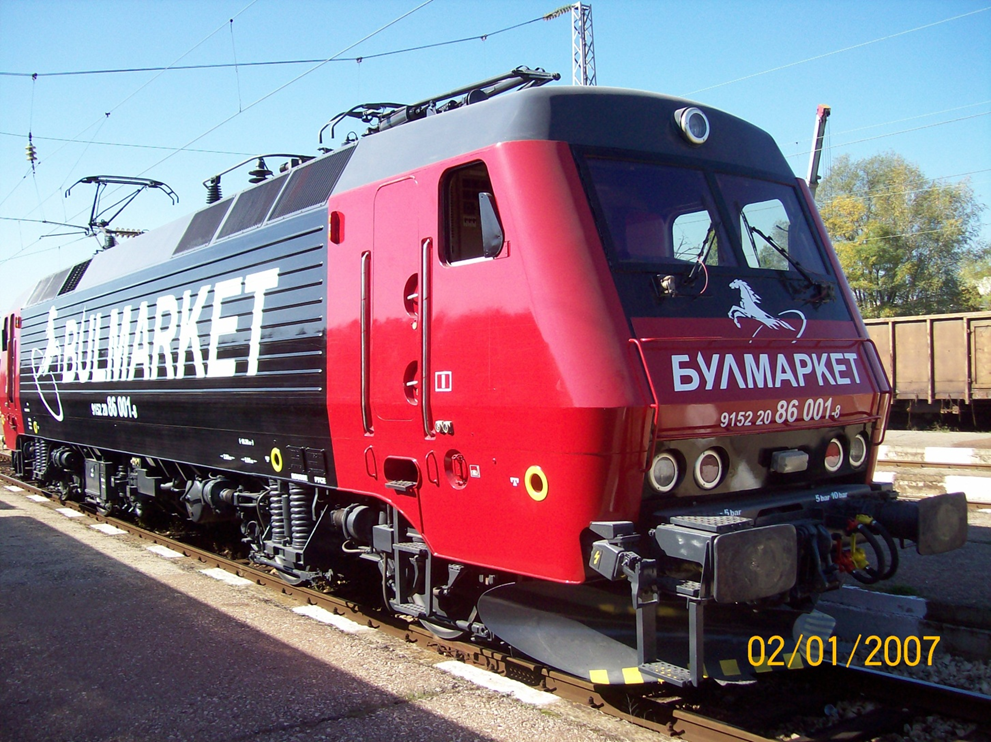 Serie 86, 4 MW
Bulmarket Rail Cargo
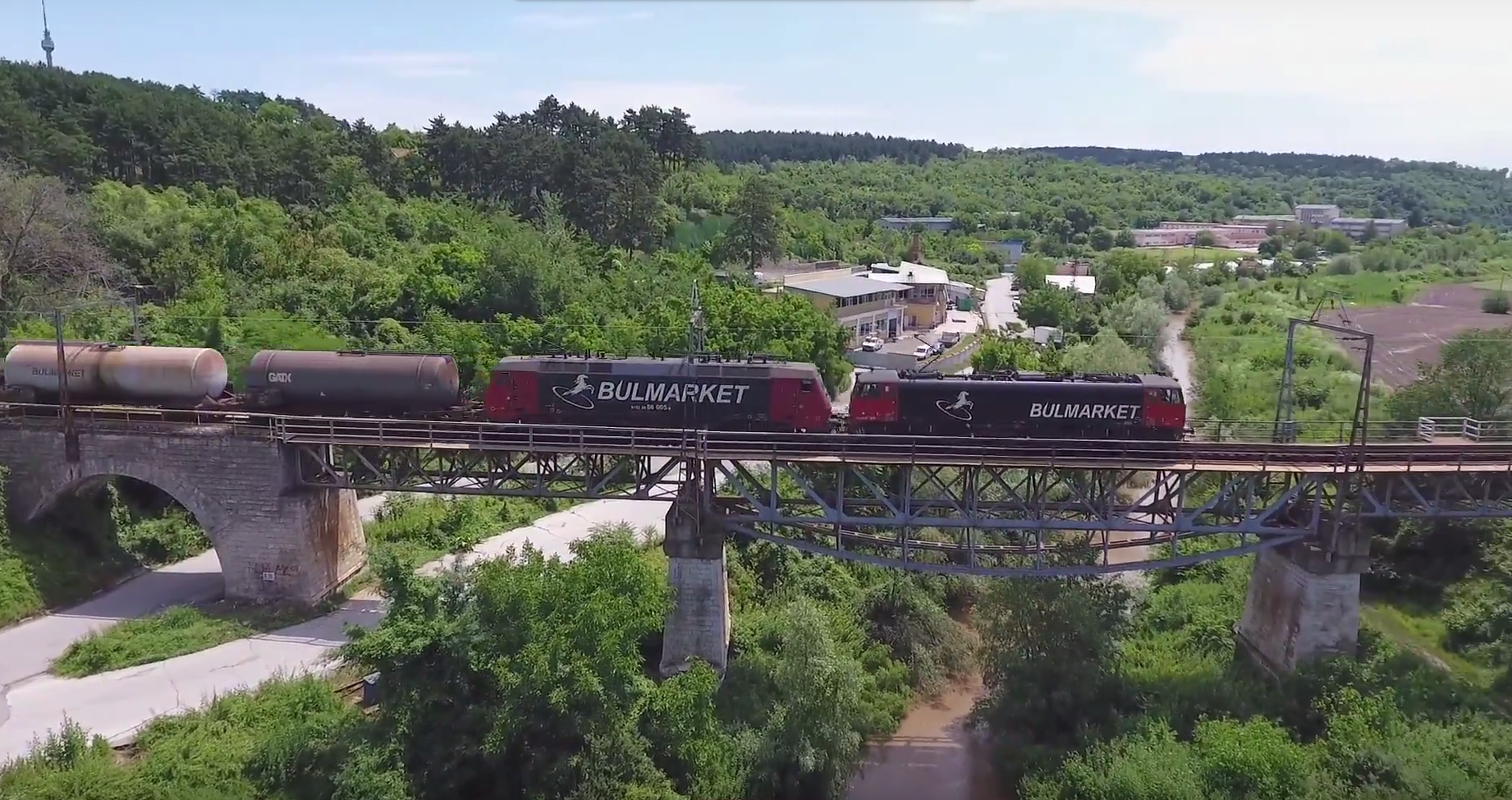 Vegetable Oil Plant“Oleo protein”
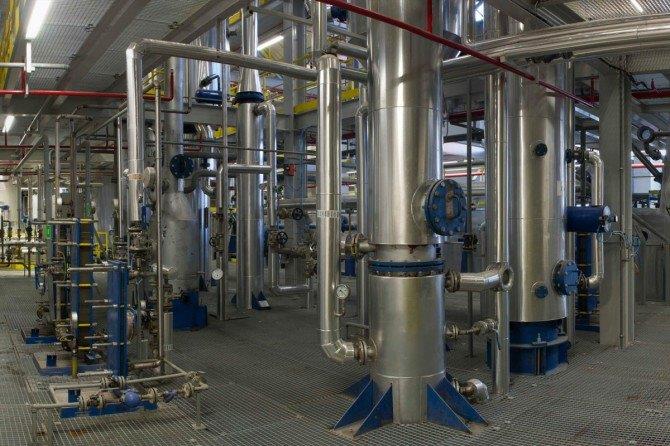 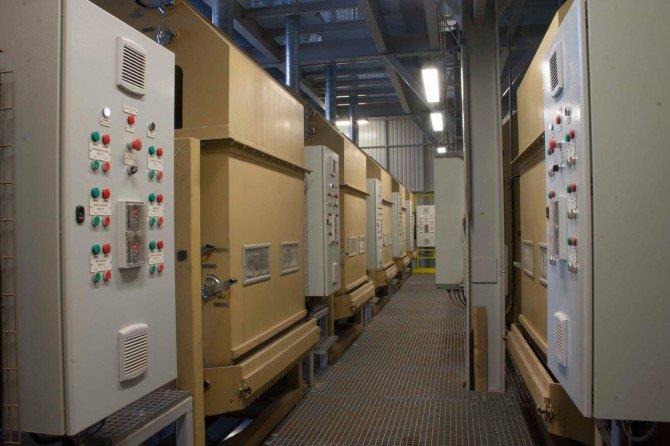 One of the biggest oil plants in Bulgaria
5 specialized sub-plants
Pressing-preparation
Extraction
Deguming
Winterization
Meal peletizing
> 300 ktons/year grain
> 100 ktons/years vegoil
> 150 ktons/years by-products
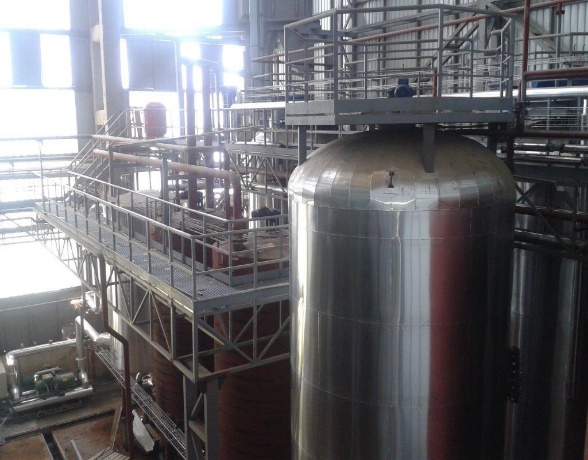 Biodiesel Plant“Oberosterreichische biodiesel Bulgaria”
The only one biodiesel plant in Bulgaria
4 specialized sub-plants
Refinery
Trans esterification
Glycerol
Distillation
Storage
> 100 ktons/year biodiesel
> 11 ktons/years pharma glycerol
> 2 ktons/years by-products
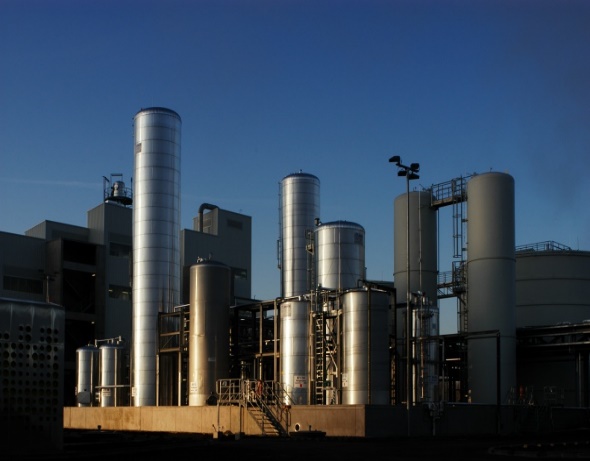 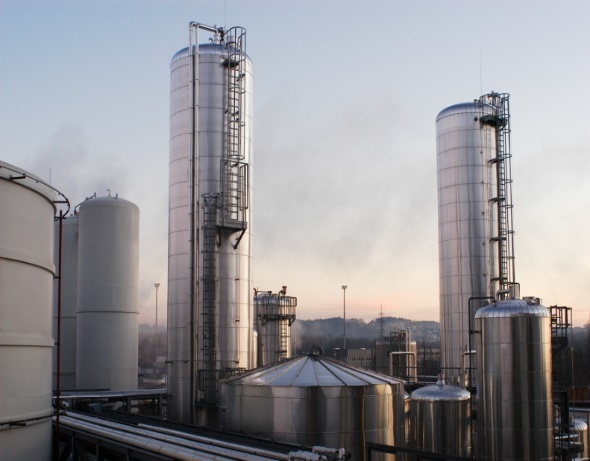 Biodiesel Plant“Astra Bio Plant”
The first biodiesel plant in Bulgaria
4 specialized sub-plants
Refinery
Trans esterification
Glycerol
Distillation
Meal pelletizing
> 60 ktons/year biodiesel
> 6 ktons/years glycerol
> 35 ktons/years by-products
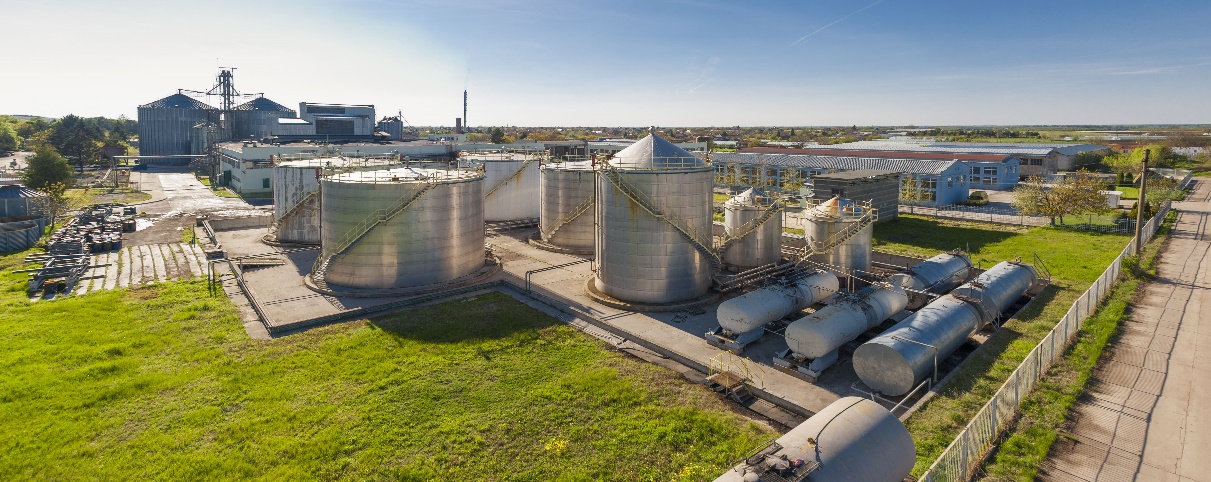 What’s new?
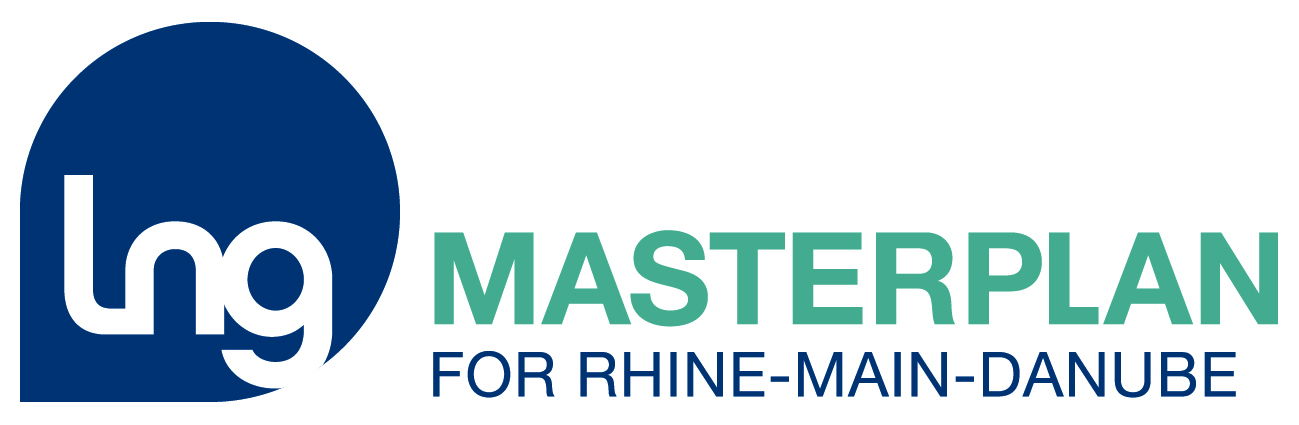 Bulmarket LNG
I phase
4 x 250 m3 vertical LNG tanks
connection with terminal for dangerous goods loading/unloading
river ships bunkering
LNG station for fuel for the delivery trucks
3 trucks Iveco 330 for delivery of LNG, driven by LNG
II phase
LNG terminals in Sofia & Plovdiv
delivering of LNG for industrial customers by trucks
retrofitting 70 existing end-users
connection to the existing natural gas distribution network – BOG, regasification, peak-shaving
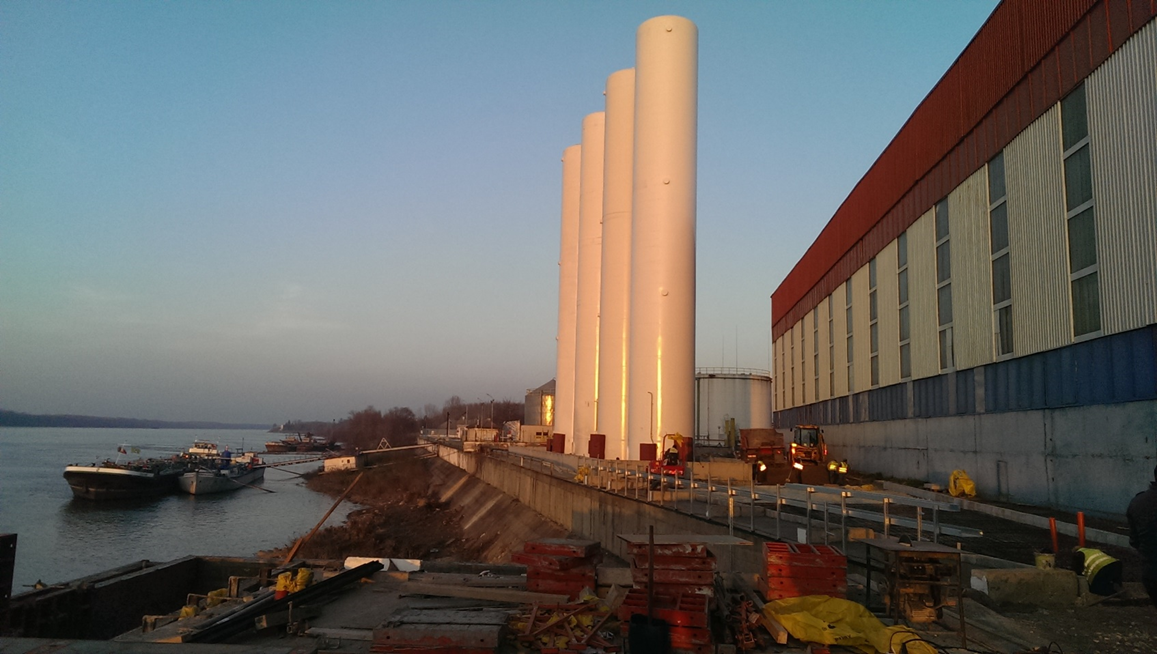 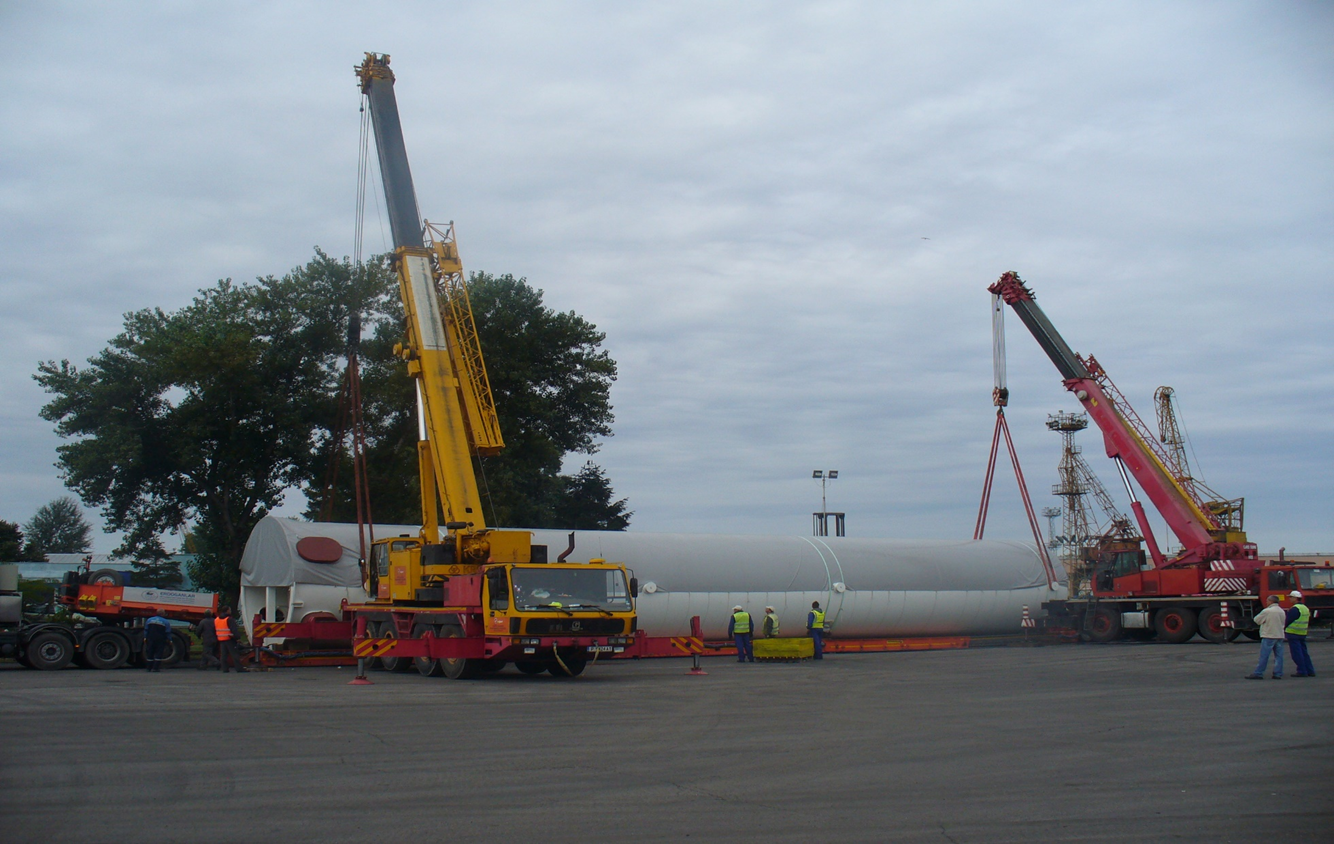 Bulmarket LNG
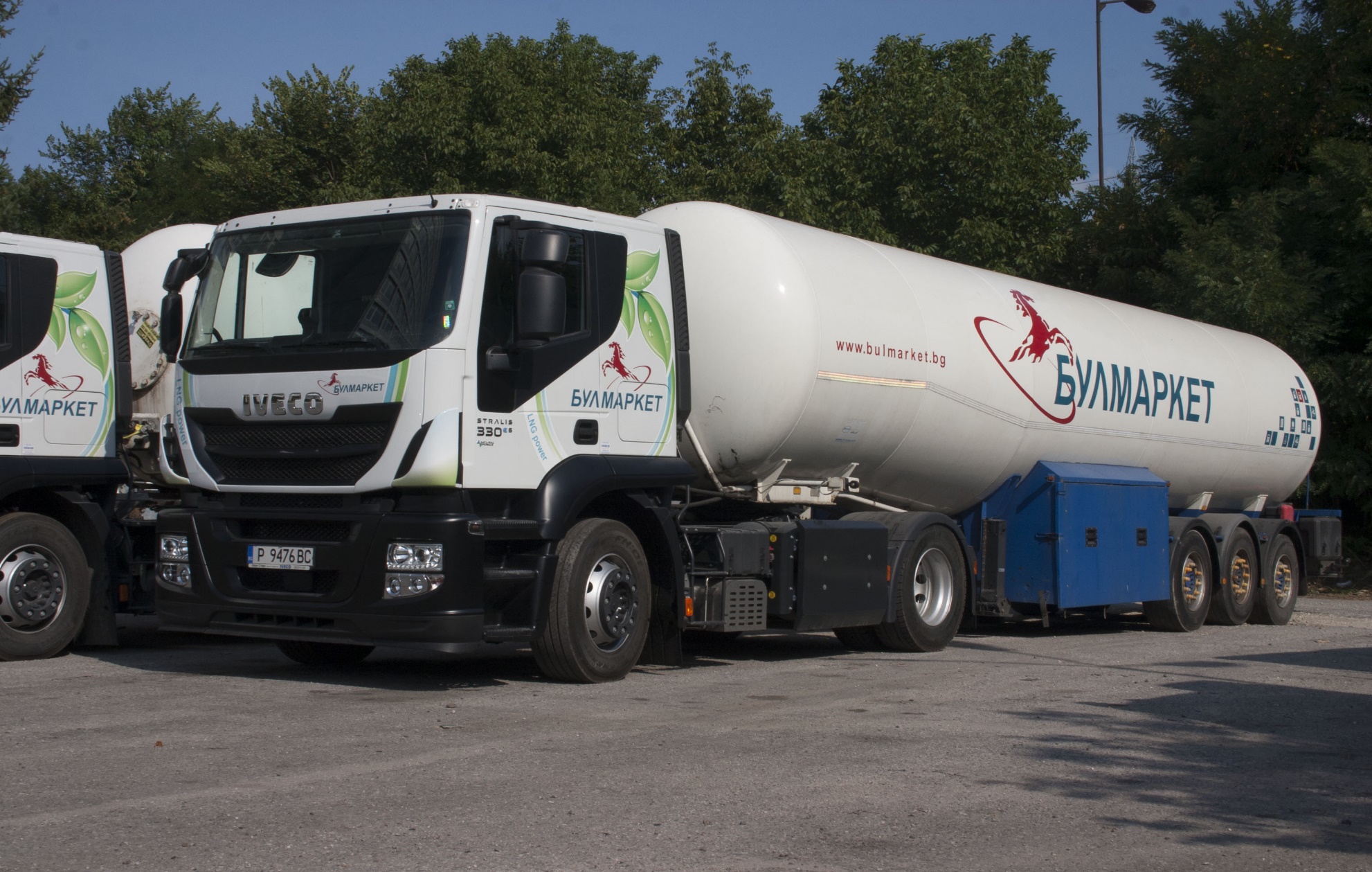 Bulmarket LNG
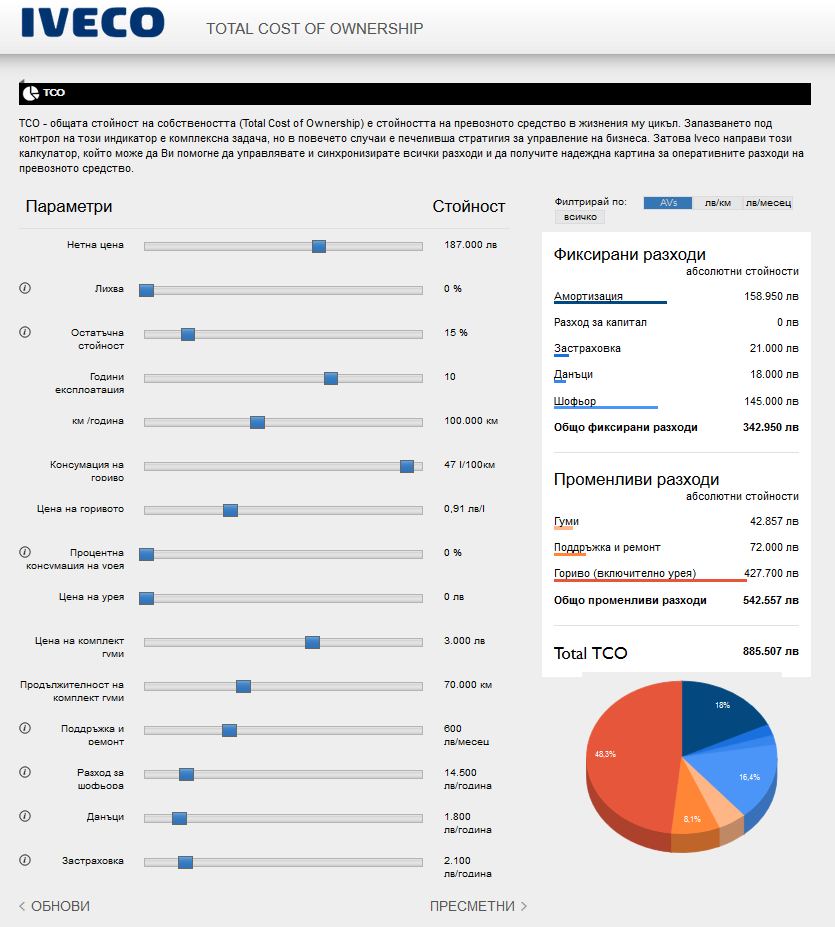 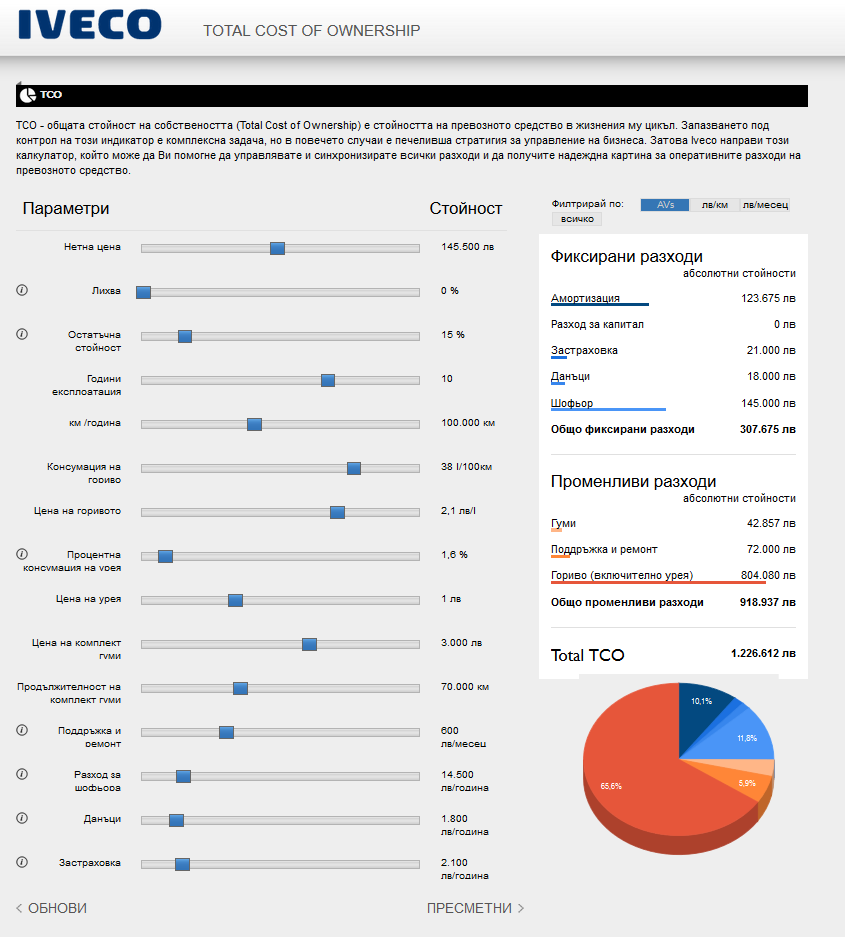 Bulmarket LNG
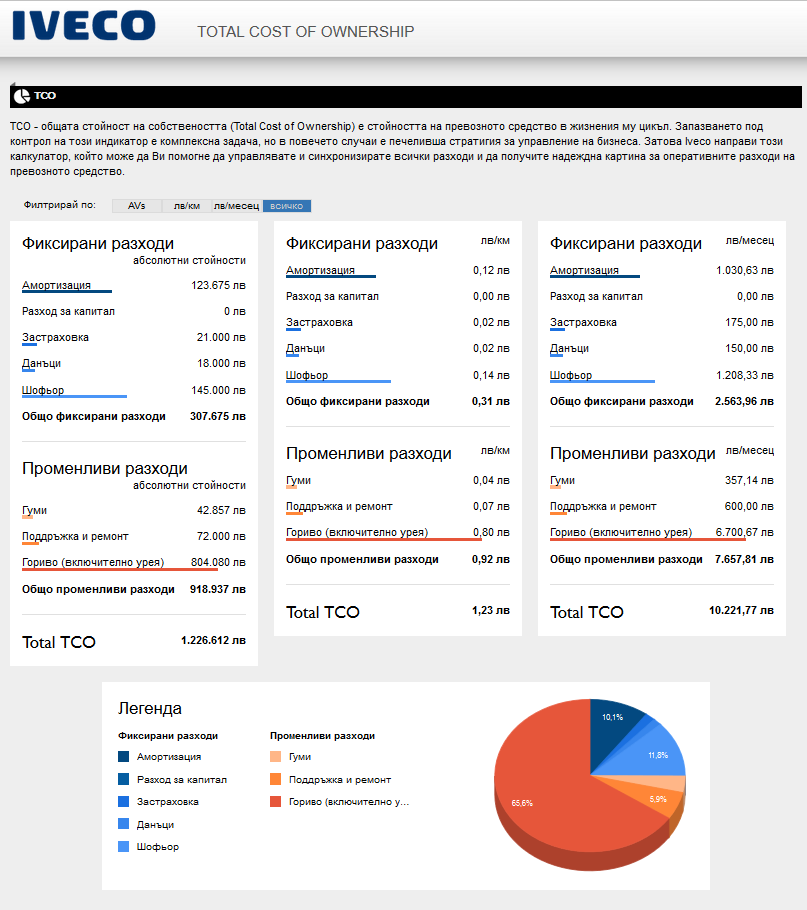 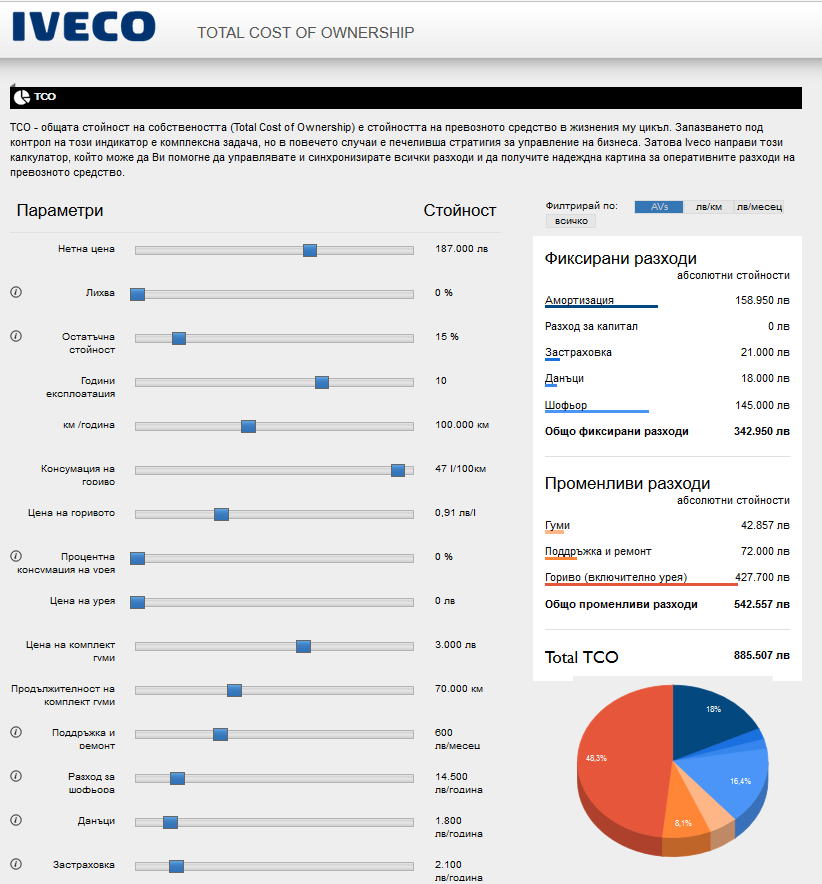 Bulmarket LNG
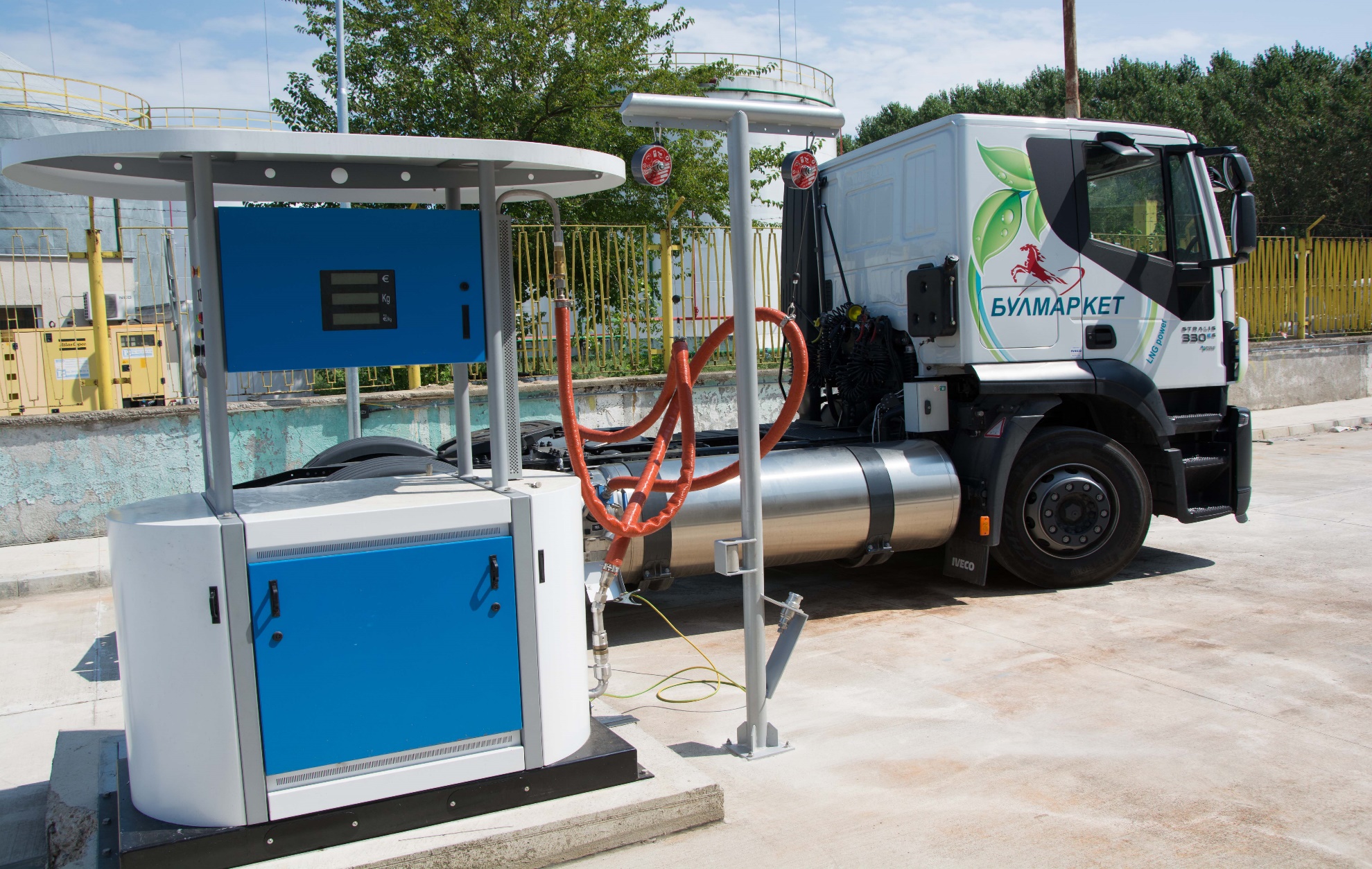 BULMARKET GROUPPERSONNEL MANAGMENT
Permanent  growth
Experience & depth
- Leadership from 4 nationalities 

- Diverse talent management of over 850 personnel
- Young and dynamic workforce with average age of  39 years

- Project & Operations experience for over 20 years
BULMARKET DM Ltd.
BULMARKET DM Ltd.
100 Tutrakan Blvd.
Ruse 7000, Bulgaria
Tel: +359 82 817400
Fax: +359 82 844862
Email: office@bulmarket.bg
Web: www.bulmarket.bg
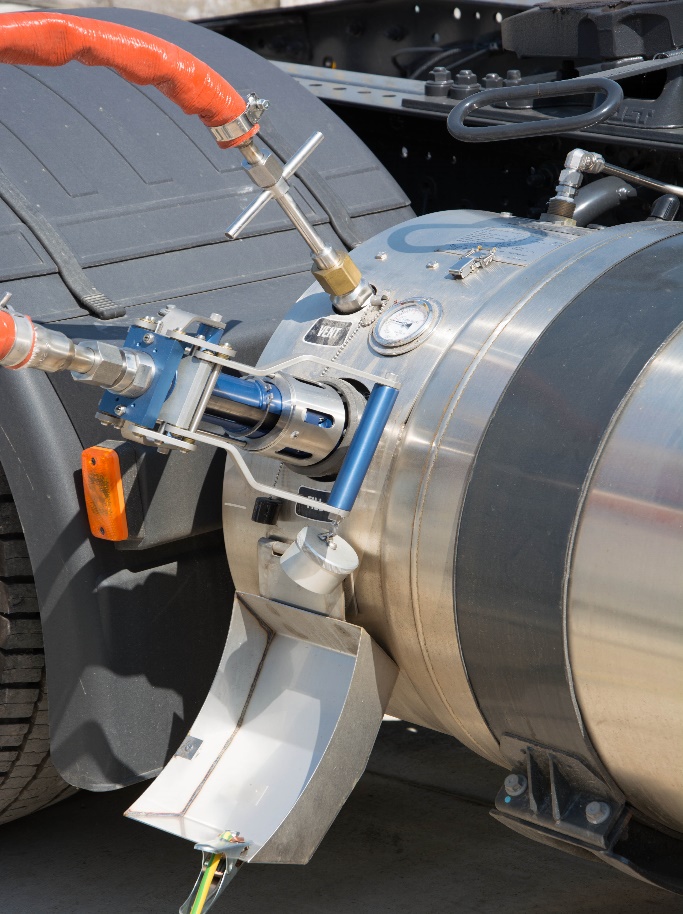